Week 7
Lecture Contents
Explain the bounded-buffer synchronization problem
Explain the readers-writers synchronization problem
Explain and dining-philosophers synchronization problems
Lecture Objectives
Demonstrate classical synchronization problems and their solutions using Semaphores
Producer Consumer Problem
•  Bounded Buffer Problem

•  Unbounded Buffer Problem
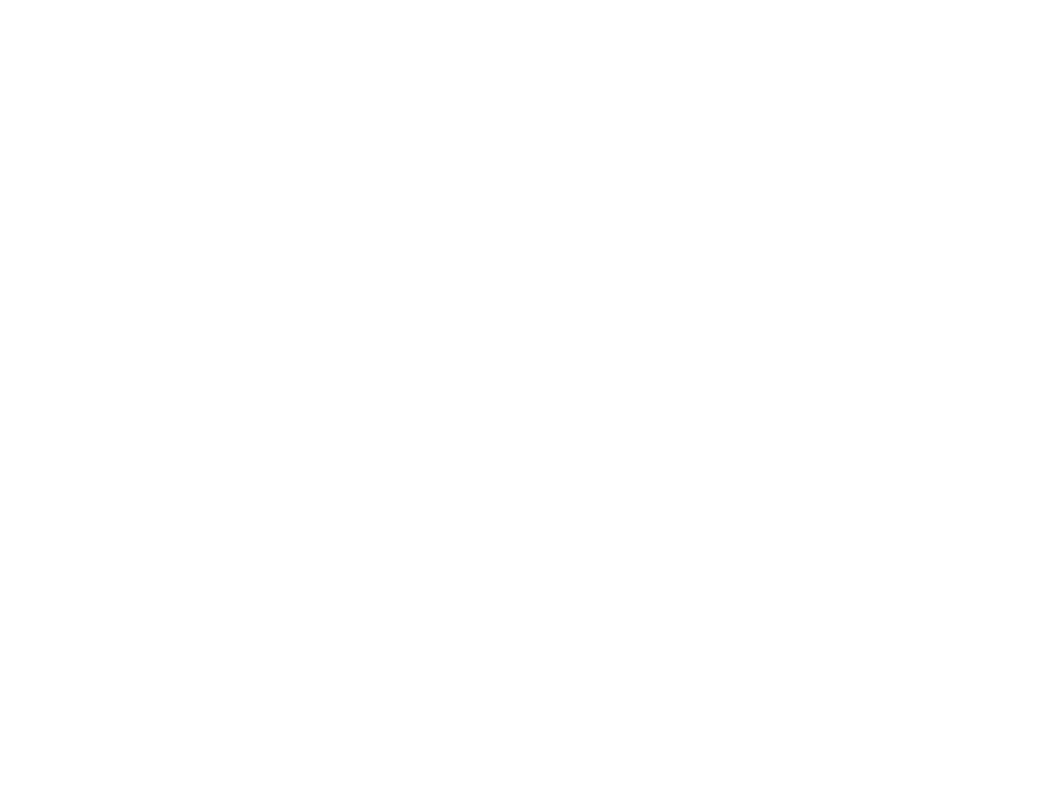 Producer – Consumer Bounded Buffer
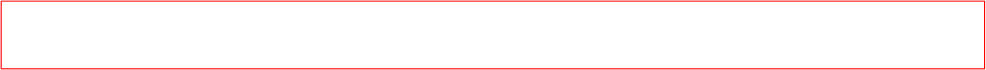 init(mutex,1);  init(full,0);  init(empty,  N);
in  =  0;  out  =  0;  buffer[N]  ;
Producer
Consumer
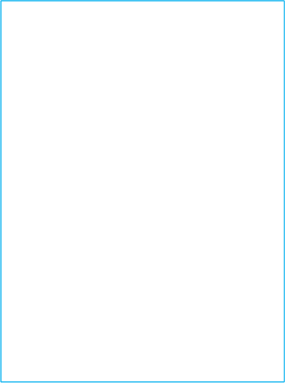 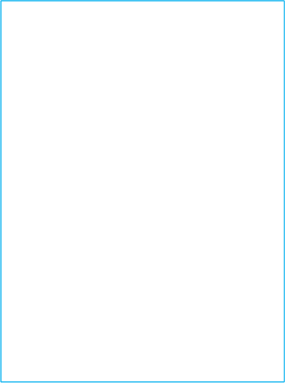 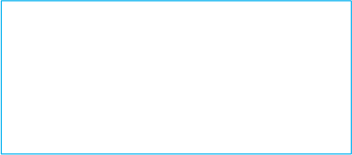 while(TRUE)
{
while(TRUE)
{
      x  =  produce();
append(x)
{
      b[in]  =  x;
      in  =  (in+1)  mod  N;
}
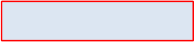 wait(full);
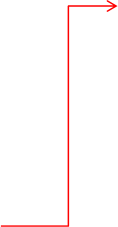 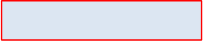 wait(empty);
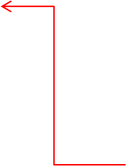 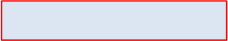 wait(mutex);
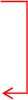 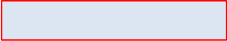 wait(mutex);
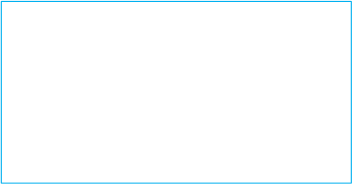 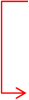 take()
{
      y  =  b[out];
      out  =  (out+1)  mod  N;
      return  y;
}
y  =  take();
append(x);
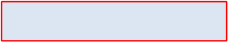 signal(mutex);
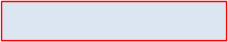 signal(mutex);
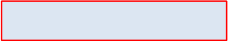 signal(empty);
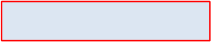 signal(full);
consume(y);
}
}
• Bounded buffer:
– Bufferlimited to N places, is managed as a circular buffer
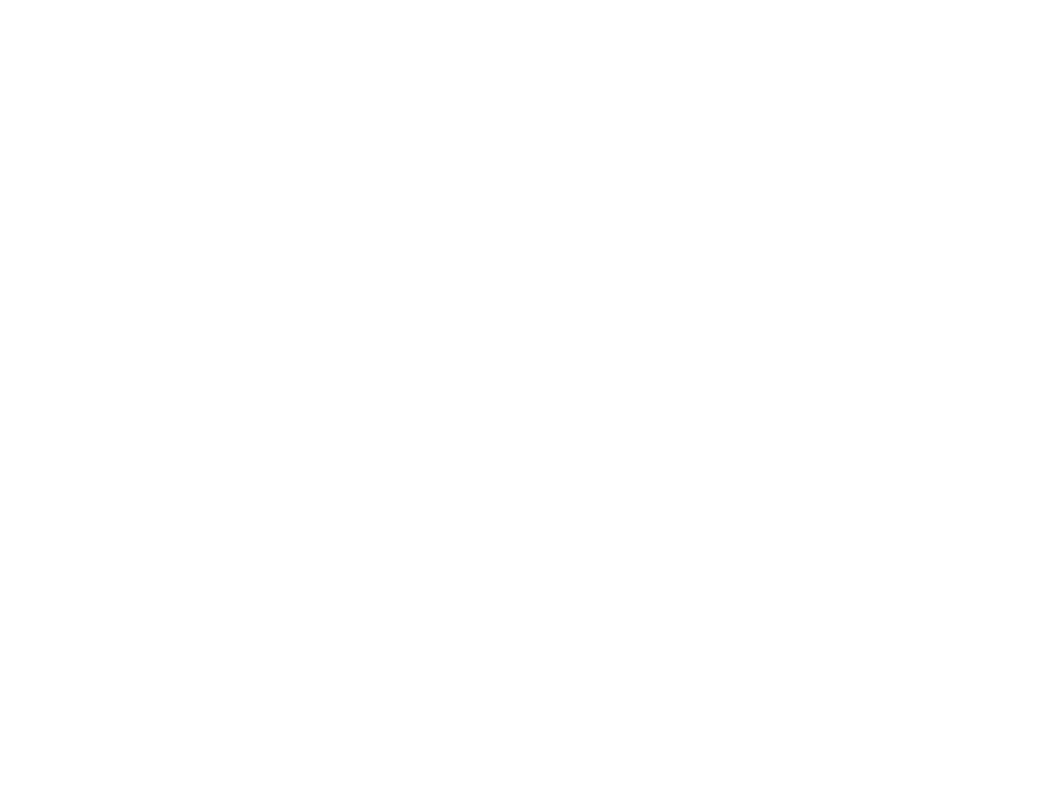 Deadlock Situation
• The sequence of signal() call can be arbitrary 
• The sequence of wait() calls is essential
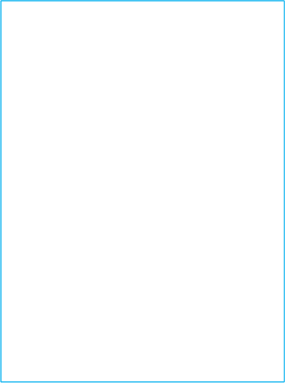 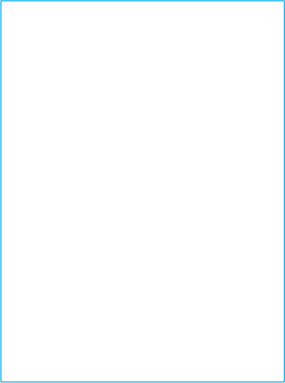 while(TRUE)
{
      x  =  new_data();
while(TRUE)
{
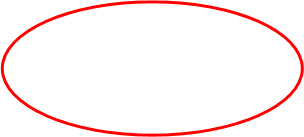 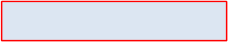 wait(mutex);
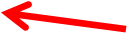 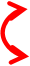 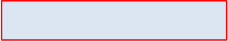 WRONG !!
wait(empty);
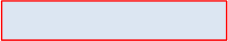 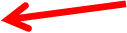 wait(full);
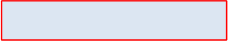 wait(mutex);
y  =  take();
append(x);
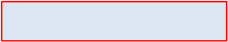 signal(mutex);
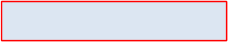 signal(mutex);
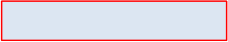 signal(empty);
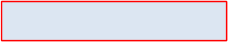 signal(full);
consume(y);
}
}
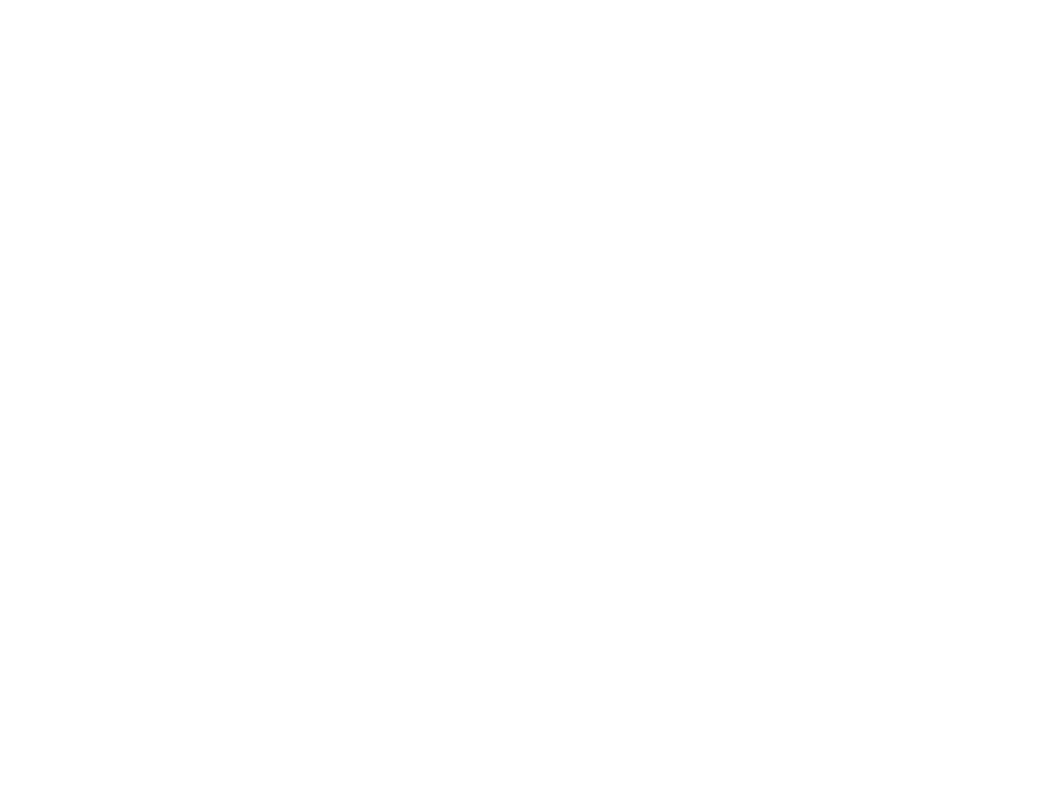 Reader­WriterProblem 
Readers have Priority
• Reader processes share the following controlling data
structures 
– Mutex Semaphores: mutex,W 
– rCount: counts readers
• Readers share mutex semaphore W with writers
– Acts as amutual exclusion semaphore for readers and
writers
– Manipulated by the first or last reader when they enter /
exit critical section 
• Blocking by first Reader, unblocking by last Reader, all other
readers are not manipulating semaphore W
• Readers share semaphore mutex to allow exclusive
manipulation of rCount
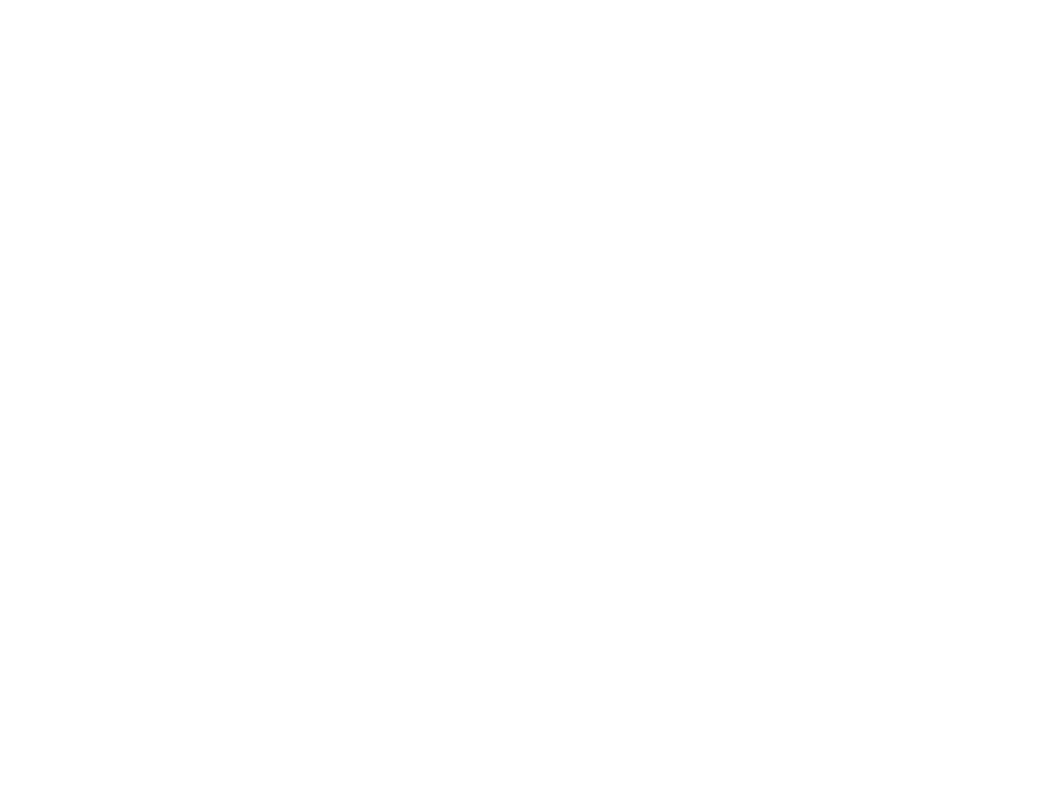 Reader­WriterProblem 
Shared Read Access, Reader­Priority
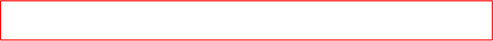 init(mutex,1);  init(W,1);
Global Variables
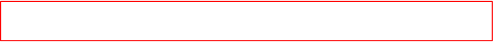 rCount  =  0;  //  counts  the  readers
Reader
Writer
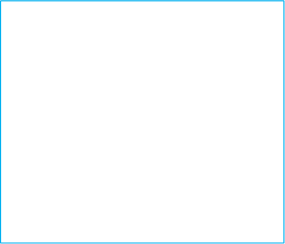 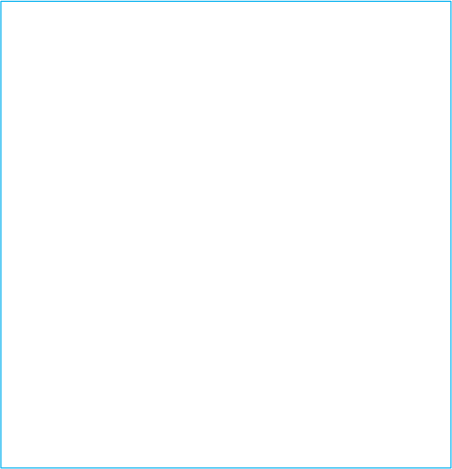 while(TRUE)
{
while(TRUE)
{
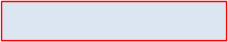 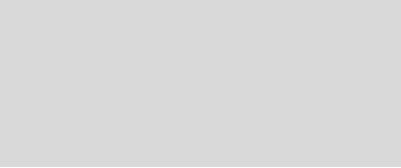 wait(mutex);
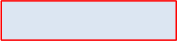 wait(W);
write();
rCount  ++;
      if(rCount  ==  1)
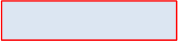 wait(W);
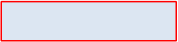 signal(W);
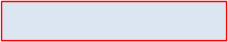 signal(mutex);
}
read();
•  Semaphore W checks whether the
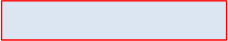 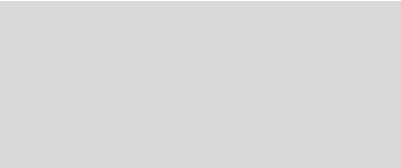 wait(mutex);
writer is in critical section 
•  Semaphore ‘mutex’ protects
rCount  --;
      if(rCount  ==  0)
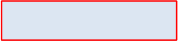 signal(W);
increment / decrement of rCount
•  Readershave priority, writer has to
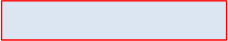 signal(mutex);
wait until there is no reader
}
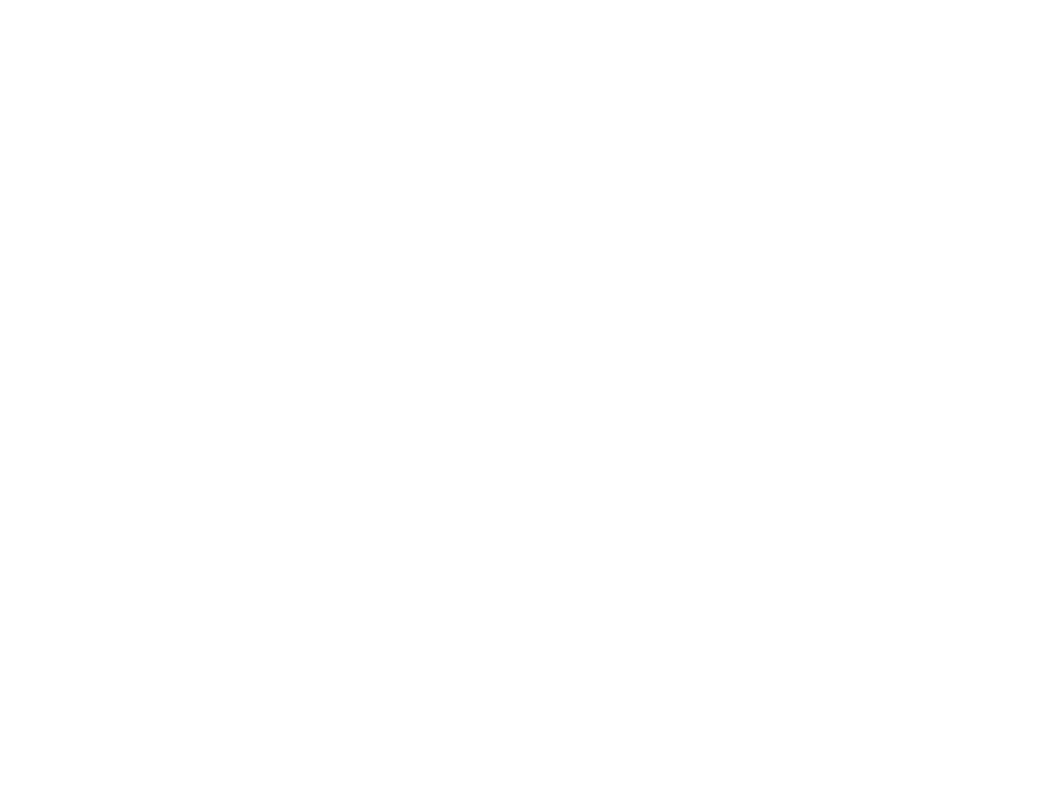 Dining Philosophers Problem
• Five philosophers sit arounda table for dinner 
• There are only 5 forks on the table, two neighbouring
philosophers share one fork
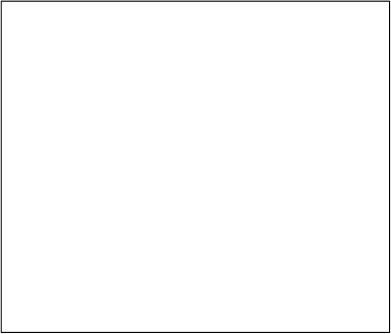 Philosopher:
while(TRUE)  {
    Think();
    Grab  first  fork;
    Grab  second  fork;
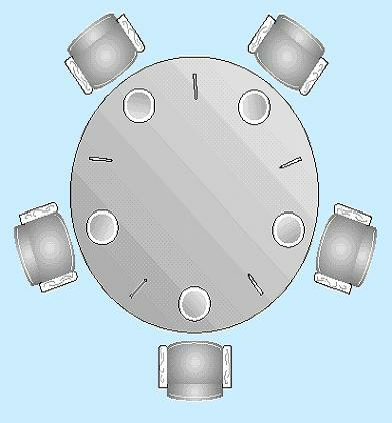 Eat();
    Put  down  first  fork;
    Put  down  second  fork;
}
• Each philosopher needs two forks to eat
– How many of them can eat at the same time?
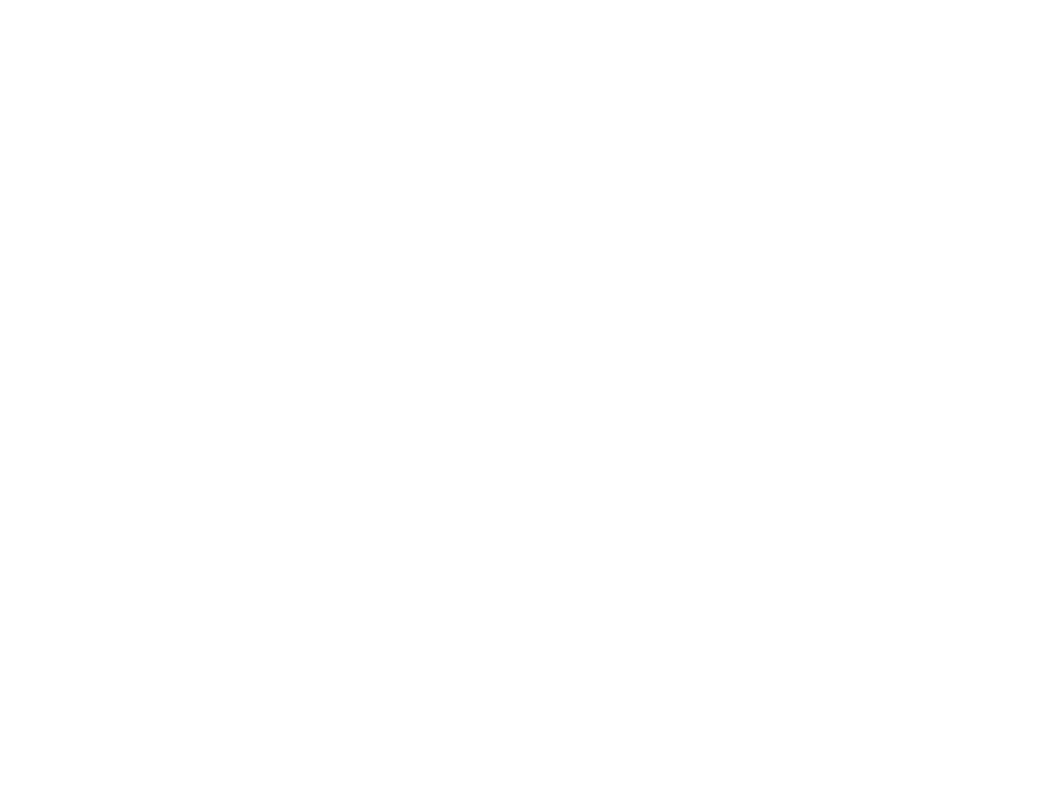 Dining Philosophers Problem
• First attempt
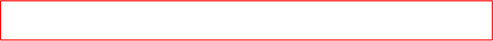 Semaphore  fork[5]  =  {1,1,1,1,1};
–One process per
Wait for left fork
philosopher
Process i
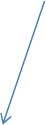 Wait for  right 
                  fork
–One semaphore per
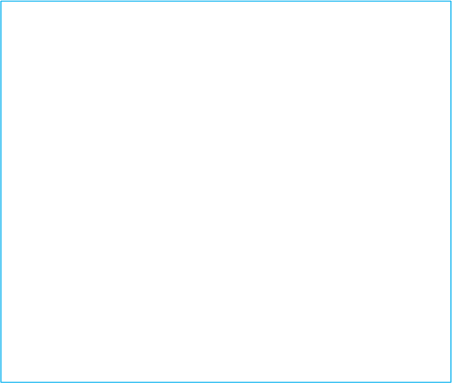 while(TRUE)
{
      think();
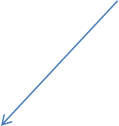 fork
–Each semaphore
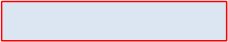 wait(fork[i]);
initialised to 1
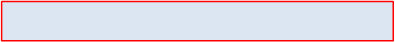 • Leads to deadlock,if
wait(fork[(i+1)  mod  5]);
all philosophers grab 
their left fork  
–Will wait forever for a
eat();
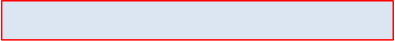 signal(fork[(i+1)  mod  5]);
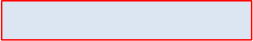 signal(fork[i]);
right fork to become 
available!
}
Lecture Material
Slides of chapter 7 can be found from the given link
https://codex.cs.yale.edu/avi/os-book/OS10/slide-dir/index.html